Условия включения детей с разными возможностями в общеобразовательный класс, школу
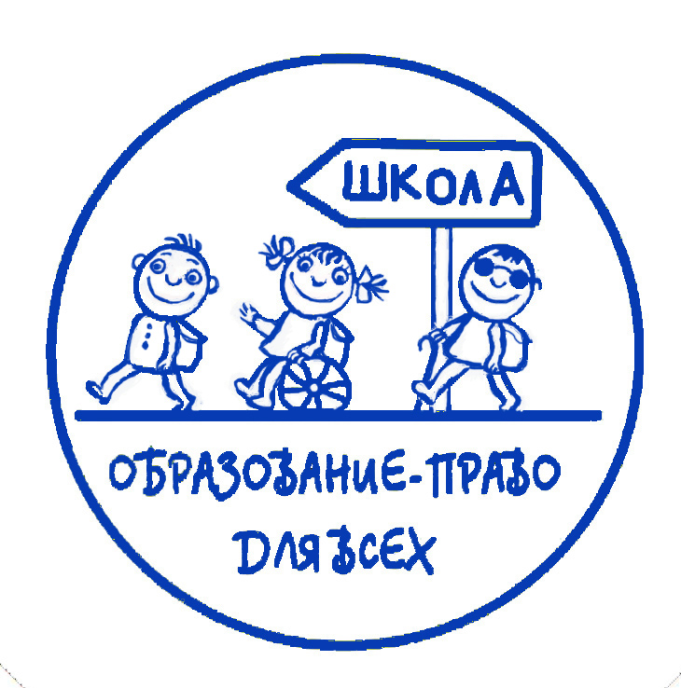 Концепция модернизации российского образования предполагает, что «дети с ограниченными возможностями здоровья (ОВЗ) должны быть обеспечены медико – социальным сопровождением и специальными условиями для обучения в общеобразовательной школе по месту жительства, а при наличии соответствующих медицинских показаний – в специальных школах и школах–интернатах».
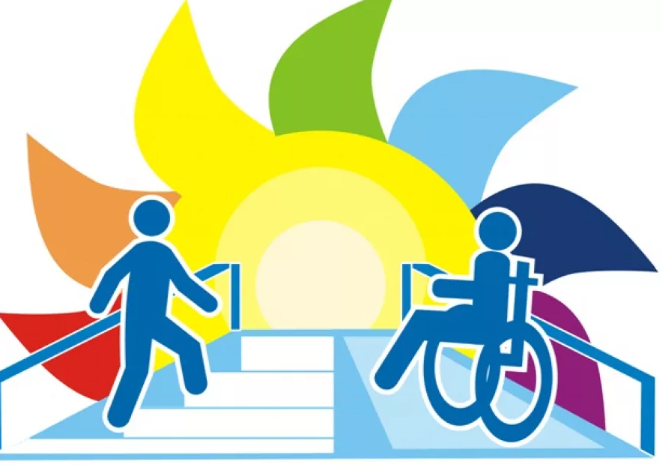 Соответствующие условия реализации прав на получение образования детьми с ОВЗ обосновываются международными документами в области образования, закреплены в Конституции Российской Федерации, Законе Российской Федерации «Об образовании».
В соответствии с частями 4 и 5 ст.79 Федерального закона №273-ФЗ образование обучающихся с ограниченными возможностями здоровья может быть организовано как совместно с другими обучающимися, так и в отдельных классах, группах или в отдельных организациях, осуществляющих образовательную деятельность.
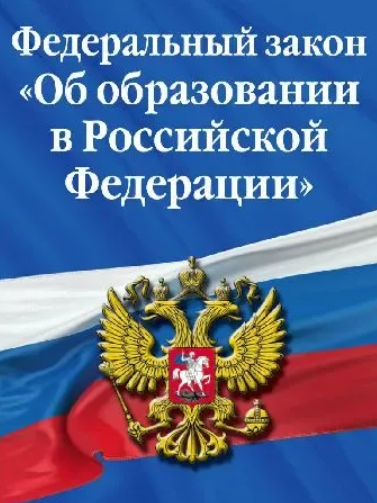 Категории детей с ОВЗ
• дети с нарушениями зрения
 • дети с нарушениями слуха 
• дети с тяжелыми нарушениями речи (ТНР) 
• дети с нарушениями опорно-двигательного аппарата (НОДА) 
• дети с задержкой психического развития (ЗПР) 
• дети с нарушением интеллекта (У/О) 
• дети с расстройствами аутистического спектра (РАС)
Целостная система специальных образовательных условий
начинается с предельно общих, необходимых для всех категорий детей с ОВЗ, и заканчивается частно-специфическими и индивидуально-ориентированными, определяющими эффективность реализации образовательного процесса и социальной адаптированности ребенка в полном соответствии с его конкретными особенностями и образовательными возможностями. Совершенно очевидно, что в каждом конкретном случае вся спецификация специальных образовательных условий будет проявляться на всех «уровнях» — от общеспецифических до индивидуально-ориентированных.
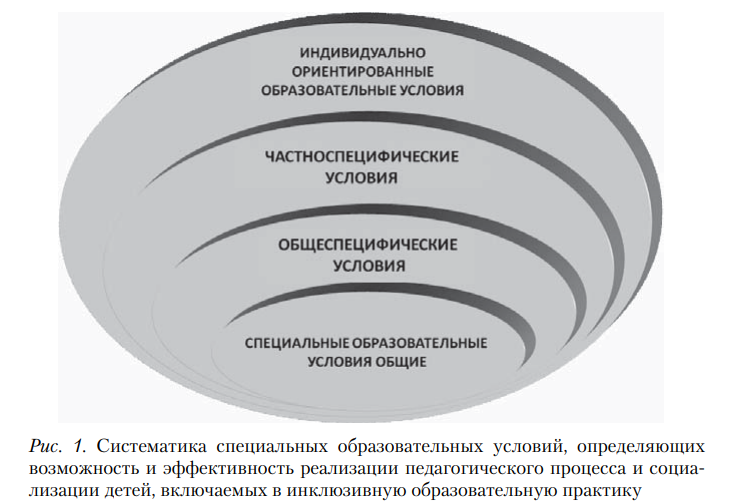 Специальные образовательные условия, необходимые для детей с ОВЗ подразделяются на:
1. Организационное обеспечение 
2. Материально-техническое (включая архитектурное) обеспечение 
3. Организационно-педагогические условия 
4. Программно-методическое обеспечение образовательного и воспитательного процесса 
5. Психолого-педагогическое сопровождение детей с ОВЗ в образовательной организации 
6. Кадровое обеспечение
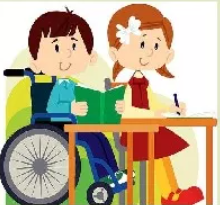 Организационное обеспечение
Нормативно-правовое обеспечение
Система взаимодействия и поддержки образовательного учреждения со стороны «внешних» социальных партнеров
Организация питания и медицинского сопровождения
Финансово-экономические условия
Информационное обеспечение
Материально-техническое обеспечение
Санитарно-гигиенических норм образовательного процесса с учетом потребностей детей с ОВЗ, обучающихся в данном учреждении (требования к водоснабжению, канализации, освещению, воздушно) тепловому режиму и т. д.);
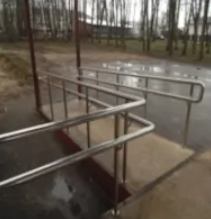 • Возможность для беспрепятственного доступа обучающихся с ограниченными возможностями здоровья к объектам инфраструктуры образовательного учреждения.
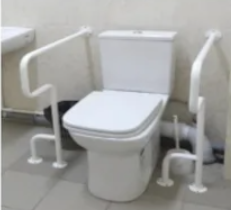 Санитарно-бытовых условий с учетом потребностей детей с ОВЗ, обучающихся в данном учреждении (наличие оборудованных гардеробов, санузлов, мест личной гигиены и т. д.);
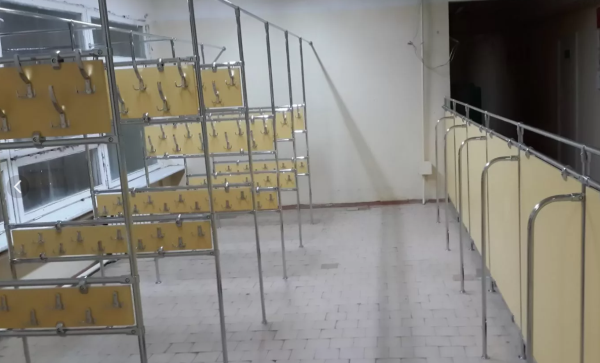 Материально-техническое обеспечение
Социально-бытовых условий с учетом конкретных потребностей ребенка с ОВЗ, обучающегося в данном учреждении (наличие оборудованного пространства школьного учреждения, рабочего места ребенка, и т. д.);
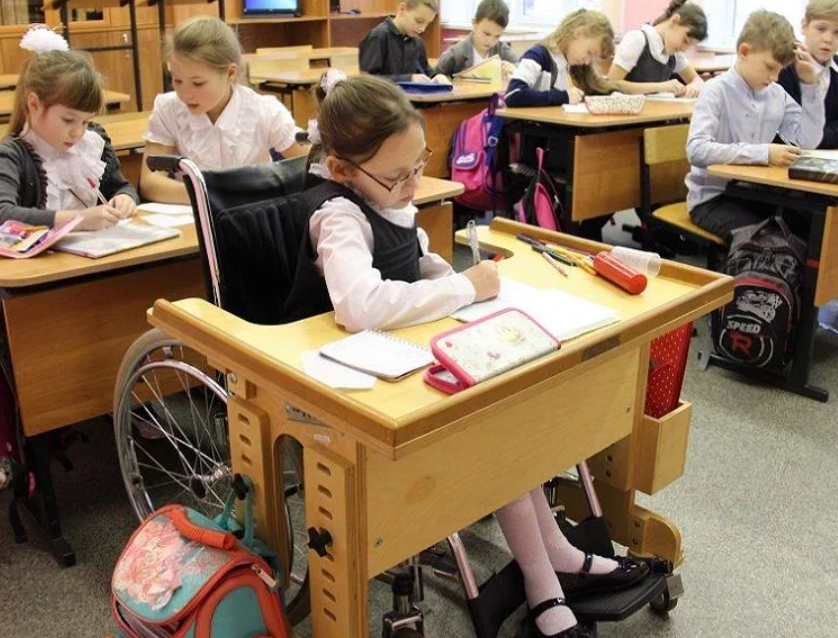 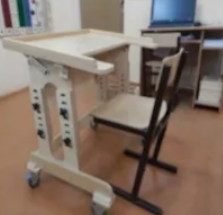 Материально-техническое обеспечениеСОЗДАНИЕ УСЛОВИЙ ДЛЯ ОБРАЗОВАНИЯ УЧАЩИХСЯ С ИНВАЛИДНОСТЬЮ
Знаковые средства отображения информации (предупреждающие знаки, таблички и наклейки, программы мероприятий и пр.). Размещаются при входе в учебные заведения и в учебные помещения для демонстрации доступности объекта.
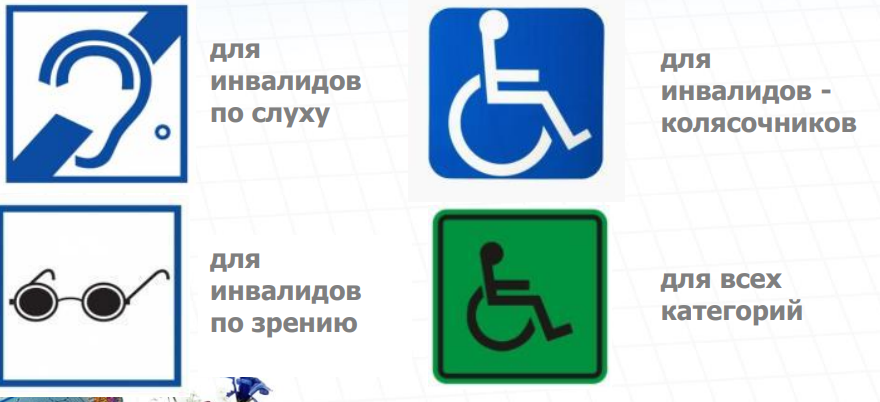 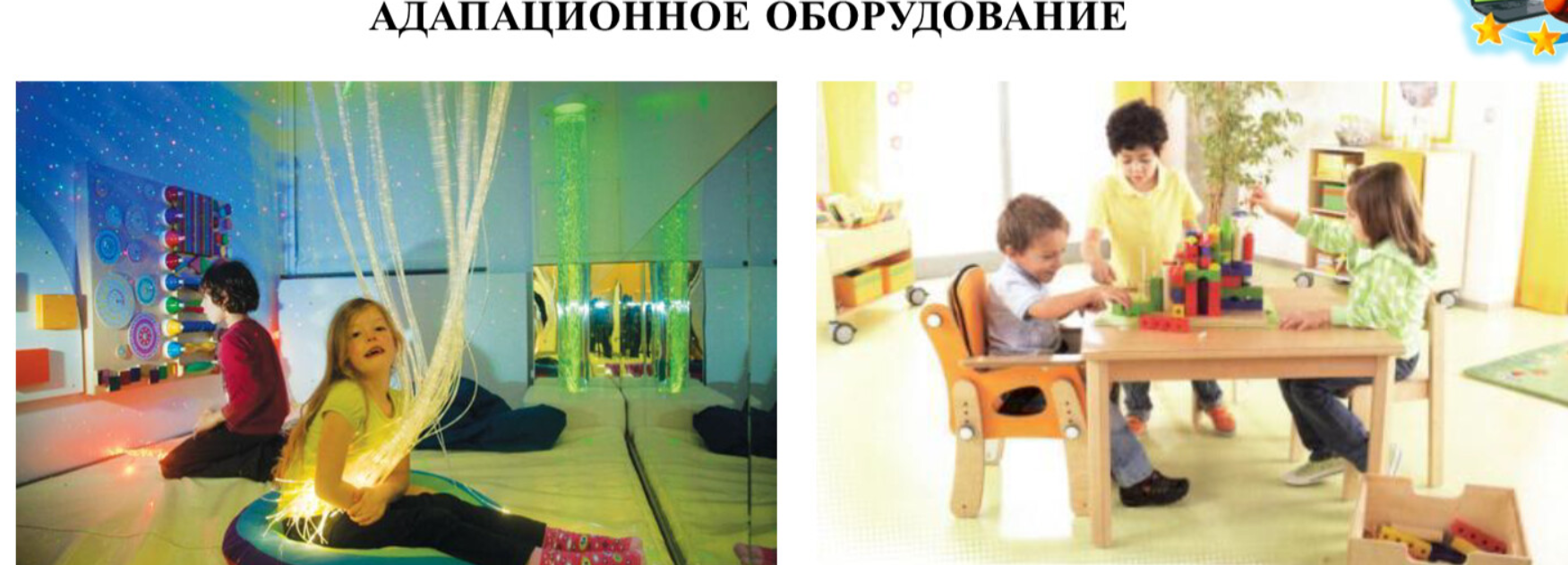 СЕНСОРНАЯ КОМНАТА (ПРОСТРАНСТВО)
Сенсорная комната – особым образом организованное и оформленное помещение, безопасное и интересное для ребенка и взрослого. Сенсорная комната –это идеальная среда для отдыха, расслабления и развития.
Сенсорная комната рекомендована:Детям дошкольного, младшего и старшего школьного возраста;Наполняемость сенсорной комнаты:Мягкое оборудование, светозвуковые панели, воздушнопузырьковые трубки, сухие бассейны, тактильное оборудование, развивающие оборудование, фиброоптические изделия.
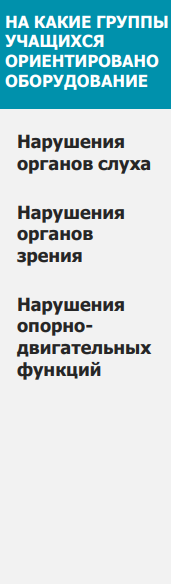 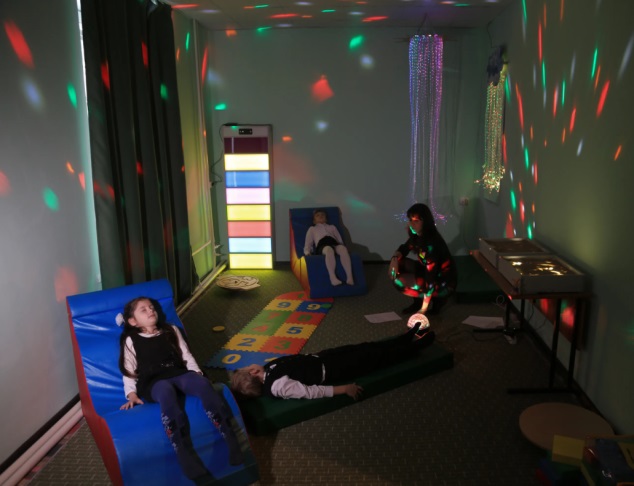 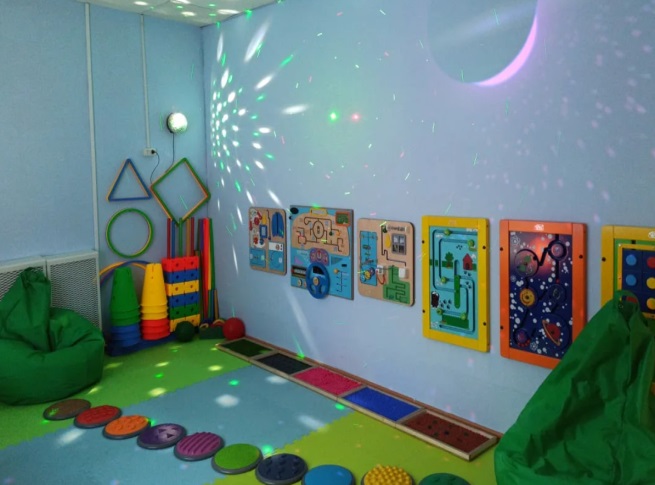 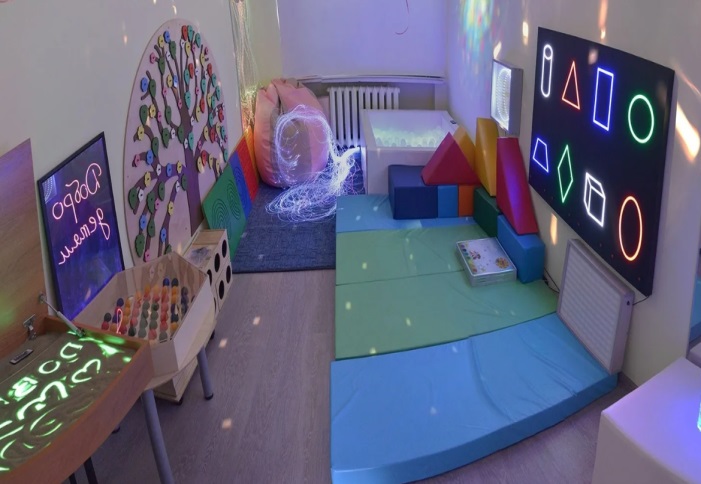 Организационно-педагогические условия
Программно-методическое обеспечение образовательного и воспитательного процесса.
Образовательное учреждение должно быть обеспечено удовлетворяющими особым образовательным потребностям детей с ОВЗ учебниками, в том числе, учебниками с электронными приложениями, соответствующей учебно-методической литературой и материалами по всем учебным предметам основной образовательной программы.
Библиотека образовательного учреждения должна быть укомплектована общими и специализированными для детей с ОВЗ печатными образовательными ресурсами и ЭОР по всем учебным предметам учебного плана, а также иметь фонд дополнительной литературы.
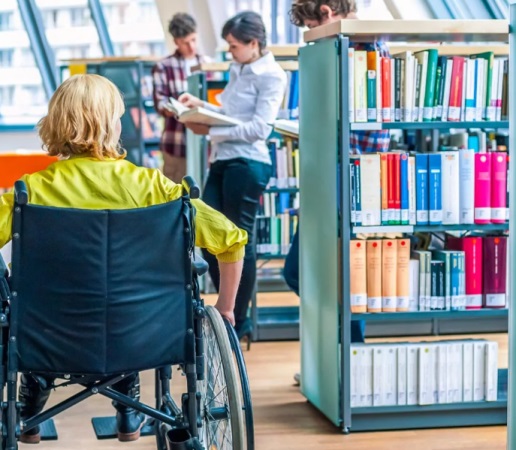 Психолого-педагогическое сопровождение детей с ОВЗ в образовательном учреждении
в штатном расписании или по договору с ППМС центром специалистов психолого-педагогического сопровождения для детей с ОВЗ и инвалидностью, нуждающихся в нем; 
организовать деятельность специалистов в форме консилиума для выявления, обследования детей, разработку Индивидуальной образовательной программы;
организовать в соответствии с разработанной программой процесс сопровождения детей; 
должно быть организовано привлечение специалистов психолого-педагогического сопровождения к участию в проектировании и организации образовательного процесса.
Кадровое обеспечение образовательного процесса
Условия, которые образовательная организация создает для обучающихся с определенными видами ОВЗ
СПАСИБО ЗА ВНИМАНИЕ!